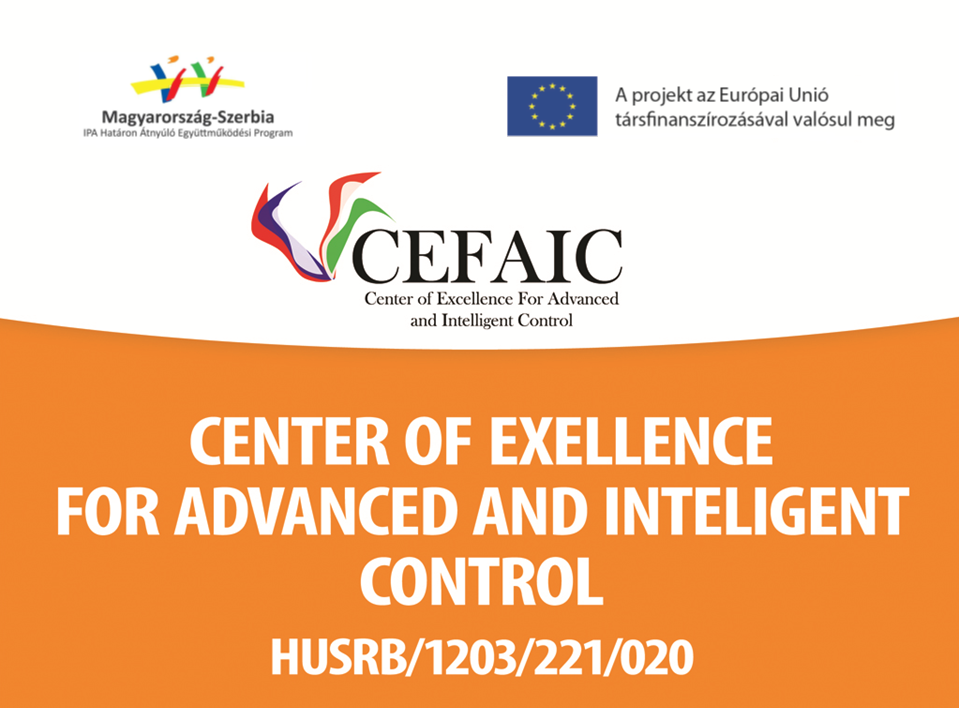 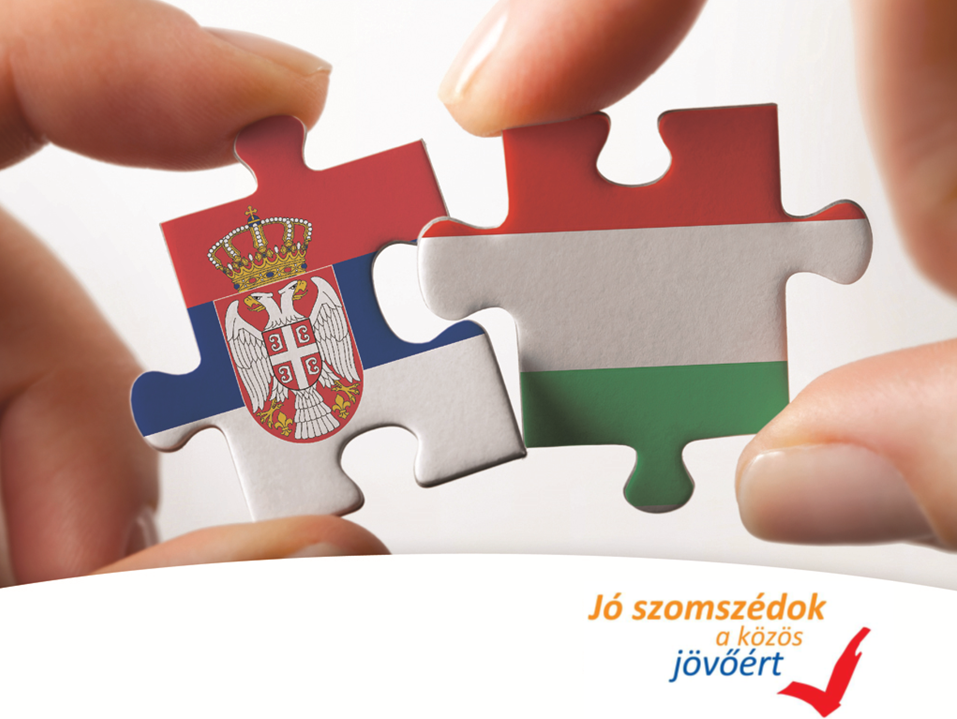 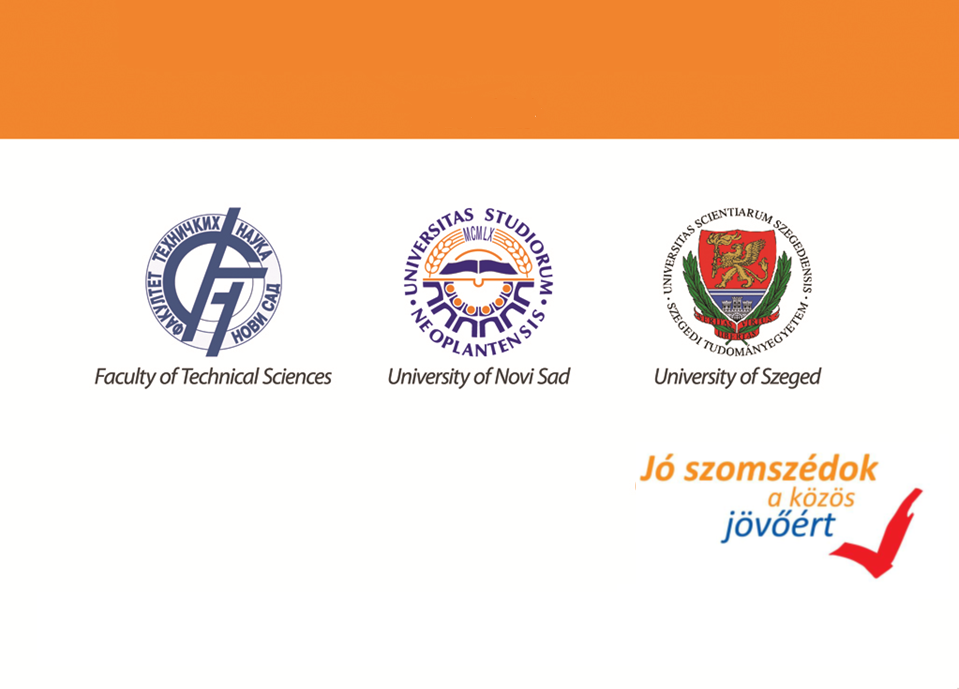 PARTNEREK:
Ez a dokumentum az Európai Unió pénzügyi támogatásával valósult meg. A dokumentum tartalmáért
teljes mértékben Szegedi Tudományegyetem vállalja a felelősséget, és az semmilyen körülmények között
nem tekinthető az Európai Unió és / vagy az Irányító Hatóság állásfoglalását tükröző tartalomnak.
Valós idejű mérések és szabályozások
Bevezetés
Tűz és munkavédelem
Tűzvédelem
Tilos:
tűz és robbanásveszélyes anyagot behozni
nyílt láng használata
dohányozni
Tűzveszély:
elektromos műszerekHasználat előtt meggyőződni hibátlan állapotukról!
6
Tűz esetén
Szólni
Tűzoltók hívása (105 / 112)
Központi rendészeti ügyelet hívása(+62 54-5863)
Áramtalanítás
Tűz oltása (poroltó)
Elektromos tüzek esetén: áramütés veszélye
Menekülés
7
Munkavédelem
Nem nyúl semmihez
Munkavégzésre alkalmas állapot
(nem: betegség / tudatmódosítók)
Berendezések ismerete
(használati útmutatók)
Működőképes a berendezés?
Nem javít (csak villanyszerelő / villamos mérnök)
Földelés!
8
Áramütés esetén
Áramkört megszakít (főkapcsoló)
Elsősegély(lélegeztetés, stabil oldalfektetés, ...)
Szólni
Mentők hívása (104 / 112)
24 órás megfigyelés korházban
Szívritmuszavarok → halál
Szövetsérülés → vérrög → halál
9
Laborrend
Csak az dolgozhat a laborban, aki ismeri a tűz és munkavédelmi szabályzatot, valamint a laborrendet, és ezt aláírásával igazolta is
Felelősségvállalás a használt eszközökért
Tilos enni/inni
Óra végén mindent a helyére kell pakolni
Számítógép
Csak engedéllyel szabad bármit telepíteni, átállítani
Óra végén: mindent visszaállítani eredeti állapotába (saját fájlok törlése)
10
Kapcsolások
Drága eszközök (200 eFt – 1,5 MFt)
Ha bizonytalan vagy, kérdezz!
Figyelni:
Feszültségszintek
Maximális teljesítmény
Megfelelő földelés
Ne legyen szabad vezeték
Tájékoztató
Valós idejű mérések és szabályozások
Valós idejű rendszerek általános jellemzői
cRIO programozása
Valós idejű rendszer
FPGA
Kapcsolat a gazda számítógéppel
Nagy sebességű mérés és adatfeldolgozás
Szabályozások
Előfeltételek
LabVIEW ismerete
Mérés és adatgyűjtés / Virtuális méréstechnika
Ajánlott CLAD vizsga
Áramköri ismeretek
Angol nyelvtudás
Követelmények
Egy szabadon választott projekt megvalósítása
Projekttel szembeni követelmények:
Valódi hardver kezelése
Mérési vagy szabályozási feladat
Valós idejű rendszer (opcionálisan + FPGA)
Host VI, megfelelő felhasználói interfész
Program dokumentációja
Valós idejű rendszerek
Valós idejű rendszer
Megbízhatóan időben válaszol egy eseményre
Műveleteket garantált időn belül elvégez
Fő alkalmazások
Eseményekre válaszolás
Szabályozások (Closed-Loop Control)
Kritikus tesztek
Fogalmak
Ciklusidő (Loop Cycle Time )
Determinizmus(konzisztens válasz és válaszidő)
Determinisztikus feladat(mindig időben kell végezzen)
Jitter
Prioritás
Hagyományos OS
A processzoridő megoszlik a programok között
Háttérfeladatok megszakíthatják a kritikus programokat
Vírusírtók
Hálózatkezelés...
Magas jitter
Nem determinisztikus
Valós idejű operációs rendszerek
A magas prioritású feladatok lesnek először végrehajtva
Magas megbízhatóság
Általában nincs UI
Példák:
NI ETS
Wind River VxWorks
Valód idejű Linux
NI cRIO platform
cRIO felépítése
Kommunikáció
NI cRIO-9076
NI cRIO-9076 + modulok
cRIO-9024
cRIO-9114
Single Board RIO
Többszálú környezetek
Gazda számítógép és célrendszer architektúra
Gazda számítógép
Host Application
A gazda számítógépen fut
Nem determinisztikus
Kommunikál a céleszközzel
Adatmentés és analízis
Felhasználói interfész
Target Application
Determinisztikus, időkritikus feladatok
Vezérlés
Szabályozás
Nem determinisztikus feladatok
Kommunikáció
Adatmentés
Feldolgozás
Prioritások kezelése
Több szál versenyez az erőforrásokért
Prioritás: meghatározza hozzájutás elsőbbségét
Éhezés (starvation): a nagy prioritású feladatok lefoglalhatják az összes erőforrást
Prioritások szintje
Prioritás beállítása
Timed Loop
Timed Loop konfiguráció
Magas prioritású feladatok
1 processzor: 1 determinisztikus feladat
Amíg az időkritikus feladat nem végez:más folyamatok nem futnak
Processzor kihasználás:legyen kisebb mint 80%
Szálak végrehajtása
Éhezés (Starvation)
Feladatok
Felkészülés
Milyen valós idejű rendszerek érhetők el a kereskedelemben?
Milyen I/O modulok találhatók ezekhez?